Journey to the Cross
Wilderness Experience
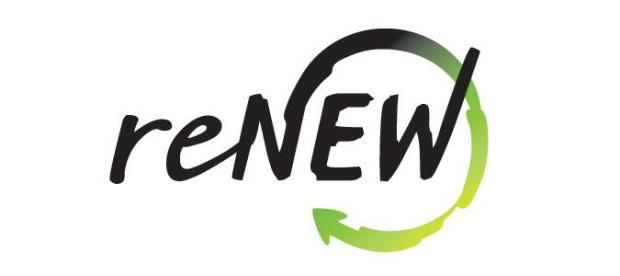 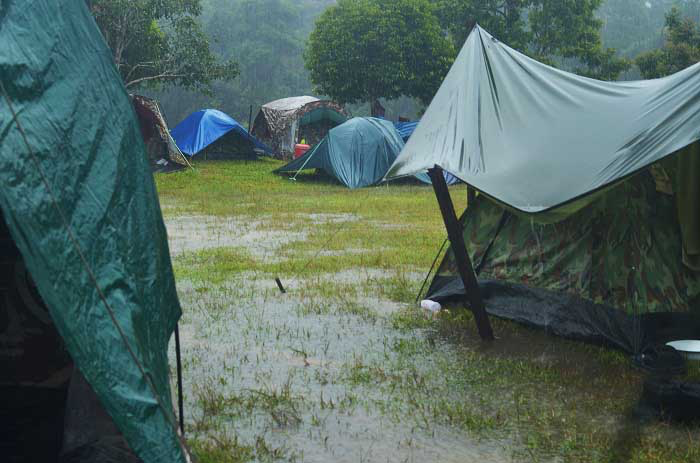 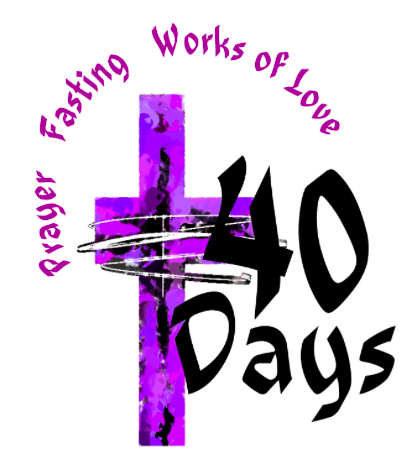 Renew our walk with God through various spiritual practices
1 Jesus, full of the Holy Spirit, left the Jordan and was led by the Spirit into the wilderness, 2 where for forty days he was tempted by the devil. He ate nothing during those days, and at the end of them he was hungry.
3 The devil said to him, “If you are the Son of God, tell this stone to become bread.”
4 Jesus answered, “It is written: ‘Man shall not live on bread alone.’”
5 The devil led him up to a high place and showed him in an instant all the kingdoms of the world. 6 And he said to him, “I will give you all their authority and splendor; it has been given to me, and I can give it to anyone I want to. 7 If you worship me, it will all be yours.”
8 Jesus answered, “It is written: ‘Worship the Lord your God and serve him only.’”
9 The devil led him to Jerusalem and had him stand on the highest point of the temple. “If you are the Son of God,” he said, “throw yourself down from here. 10 For it is written:
“‘He will command his angels concerning you
    to guard you carefully;
11 they will lift you up in their hands,
    so that you will not strike your foot against a stone.’”
12 Jesus answered, “It is said: ‘Do not put the Lord your God to the test.’”
13 When the devil had finished all this tempting, he left him until an opportune time.

						Luke 4:1-13
1 Jesus, full of the Holy Spirit, left the Jordan and was led by the Spirit into the wilderness, 2 where for forty days he was tempted by the devil. He ate nothing during those days, and at the end of them he was hungry.
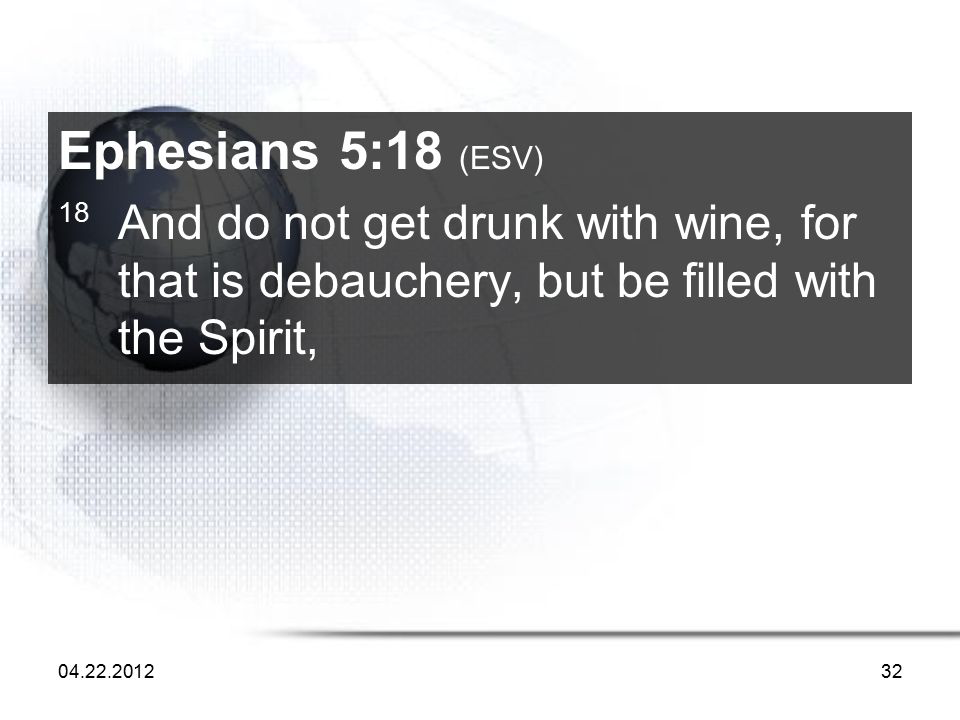 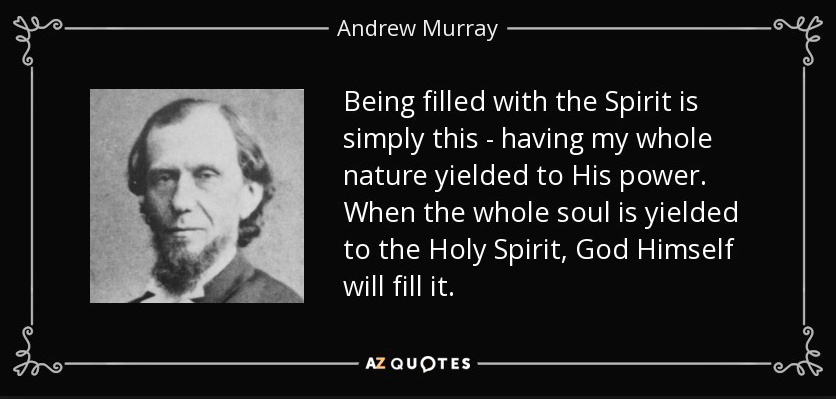 1 Jesus, full of the Holy Spirit, left the Jordan and was led by the Spirit into the wilderness, 2 where for forty days he was tempted by the devil. He ate nothing during those days, and at the end of them he was hungry.
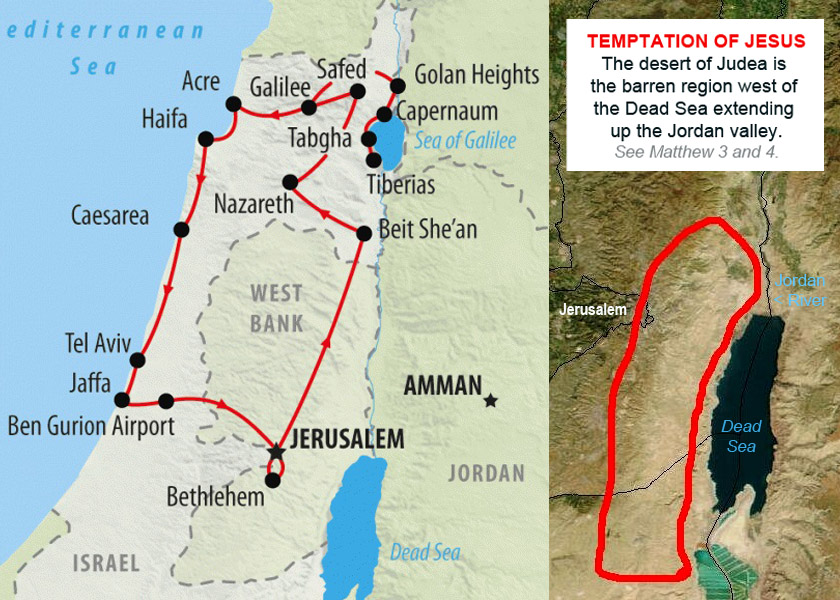 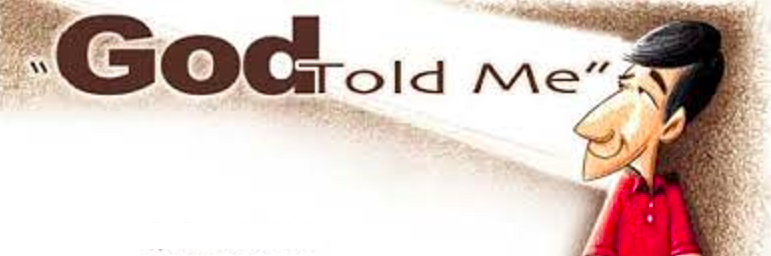 1 Jesus, full of the Holy Spirit, left the Jordan and was led by the Spirit into the wilderness, 2 where for forty days he was tempted by the devil. He ate nothing during those days, and at the end of them he was hungry.
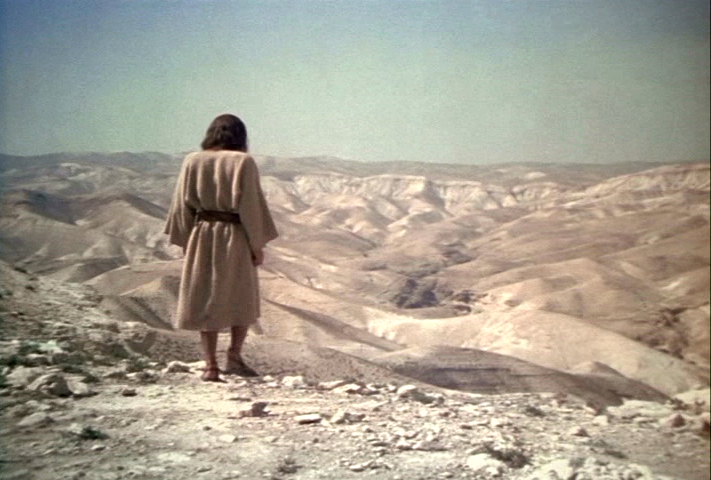 Solitude

Fasting

Prayer

Meditation
1 Jesus, full of the Holy Spirit, left the Jordan and was led by the Spirit into the wilderness, 2 where for forty days he was tempted by the devil. He ate nothing during those days, and at the end of them he was hungry.
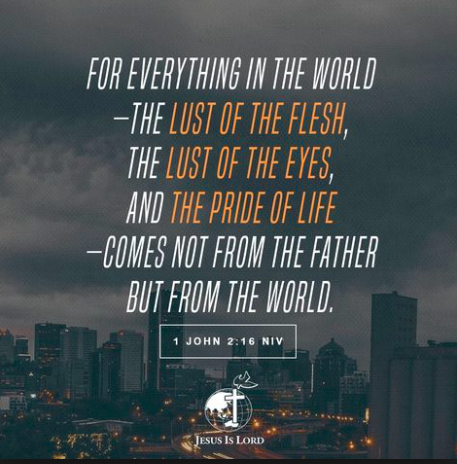 Lust of the Flesh
3 The devil said to him, “If you are the Son of God, tell this stone to become bread.”
4 Jesus answered, “It is written: ‘Man shall not live on bread alone.’” (Deuteronomy 8:3)
Lust of the Eyes
5 The devil led him up to a high place and showed him in an instant all the kingdoms of the world. 6 And he said to him, “I will give you all their authority and splendor; it has been given to me, and I can give it to anyone I want to. 7 If you worship me, it will all be yours.”
8 Jesus answered, “It is written: ‘Worship the Lord your God and serve him only.’” (Deuteronomy 6:13)
Pride of Life
9 The devil led him to Jerusalem and had him stand on the highest point of the temple. “If you are the Son of God,” he said, “throw yourself down from here. 10 For it is written:
“‘He will command his angels concerning you
    to guard you carefully;
11 they will lift you up in their hands,
    so that you will not strike your foot against a stone.’”
12 Jesus answered, “It is said: ‘Do not put the Lord your God to the test.’” (Deuteronomy 6:16)
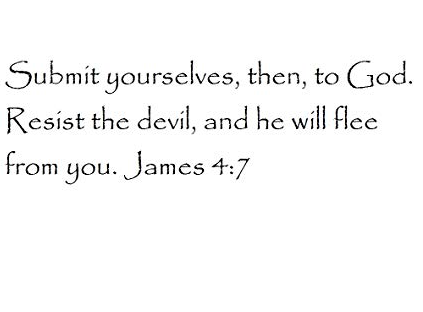 Lesson for disciples
Renew our walk with God through various spiritual practices
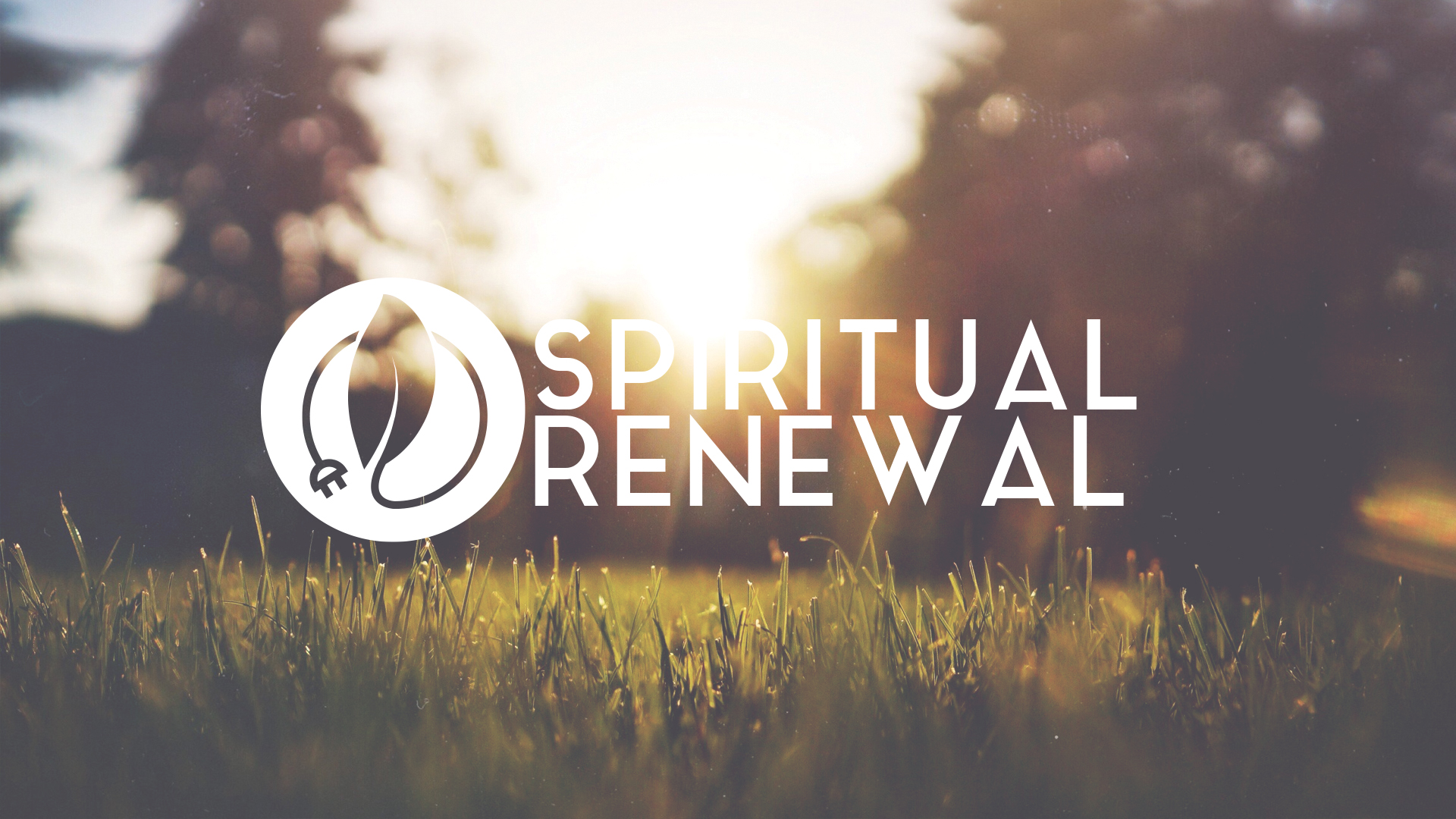